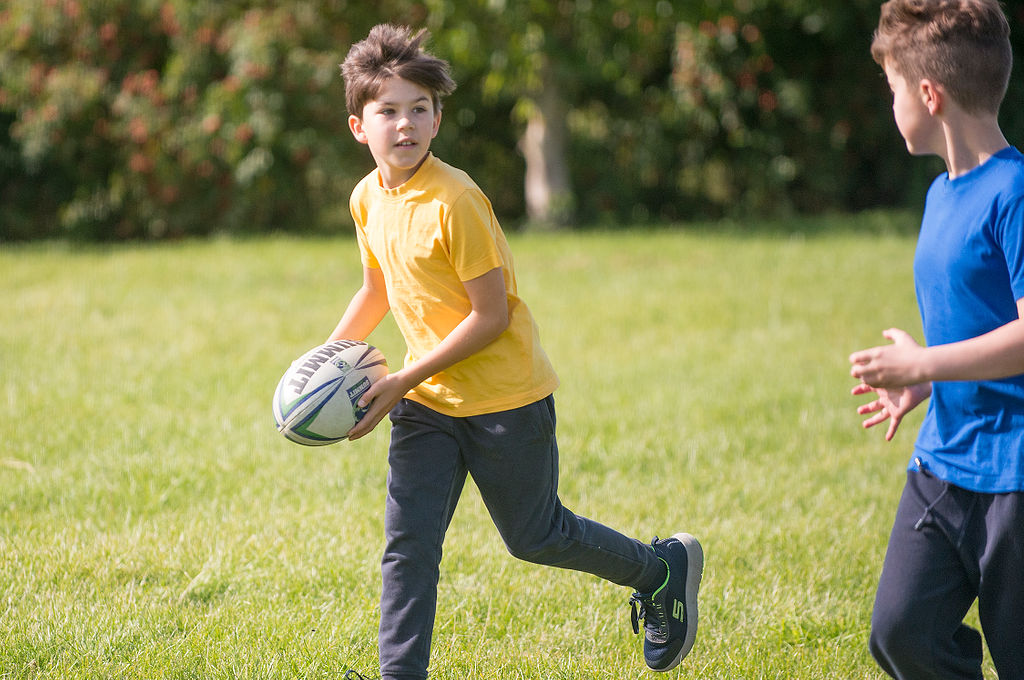 Pupil Voice
Physical Education at Heyhouses
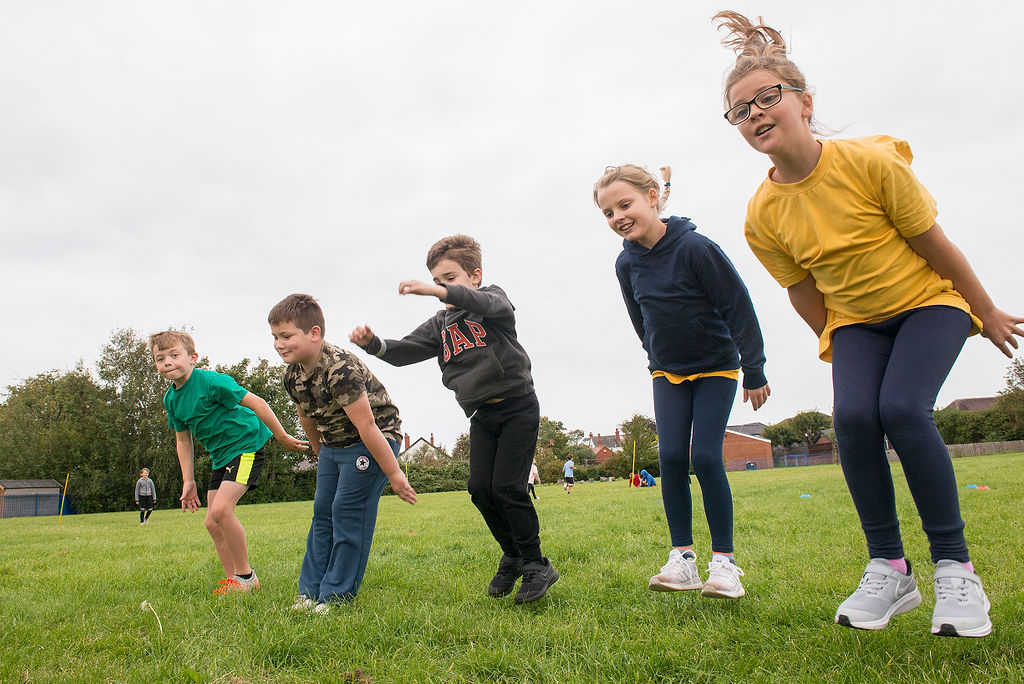 How would you describe PE lessons?
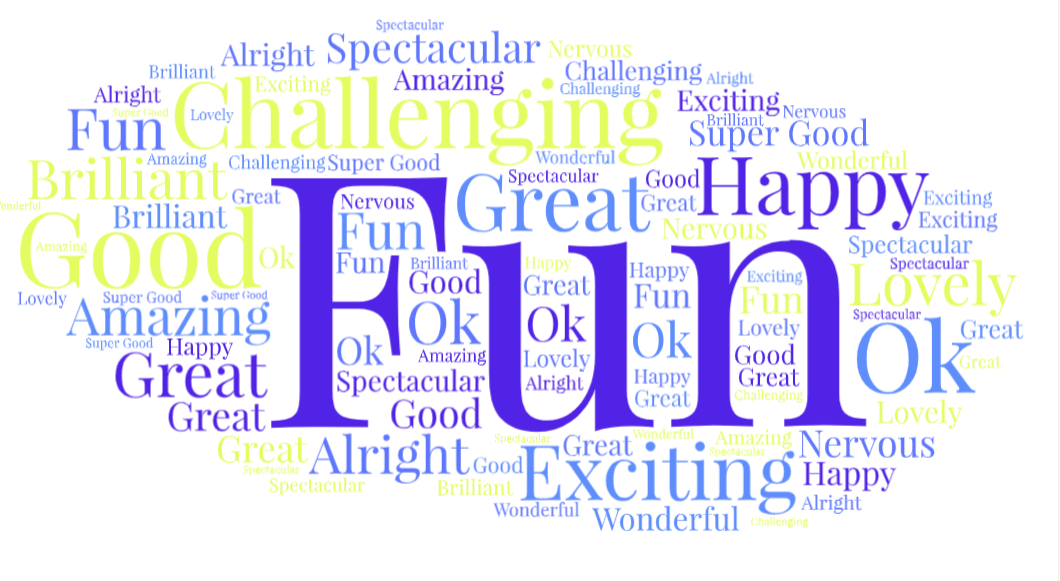 I would rate my PE lessons…
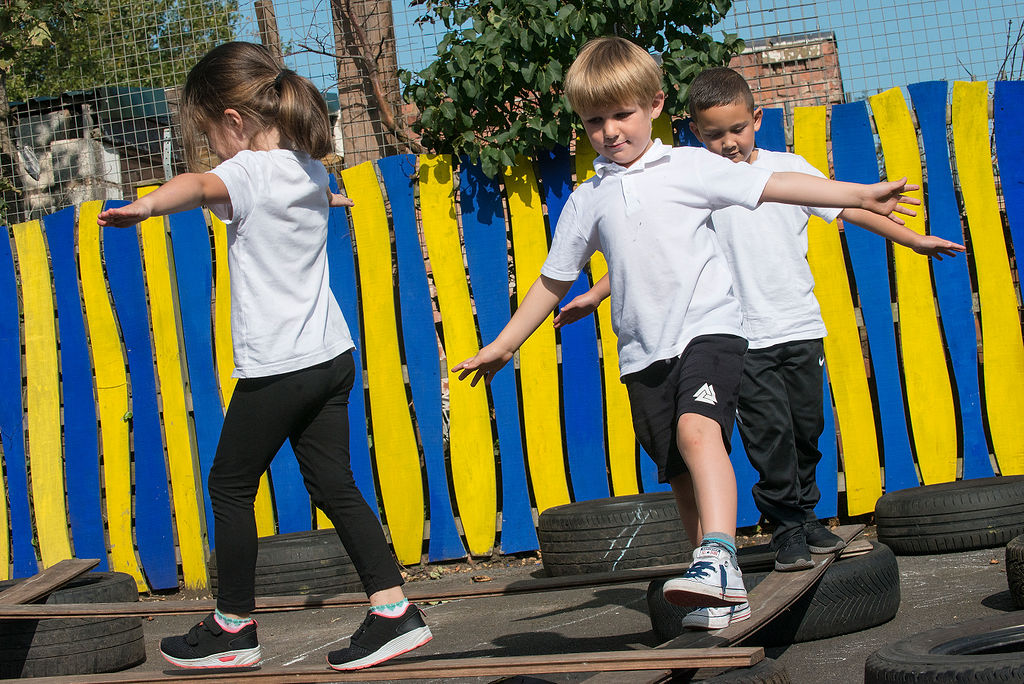 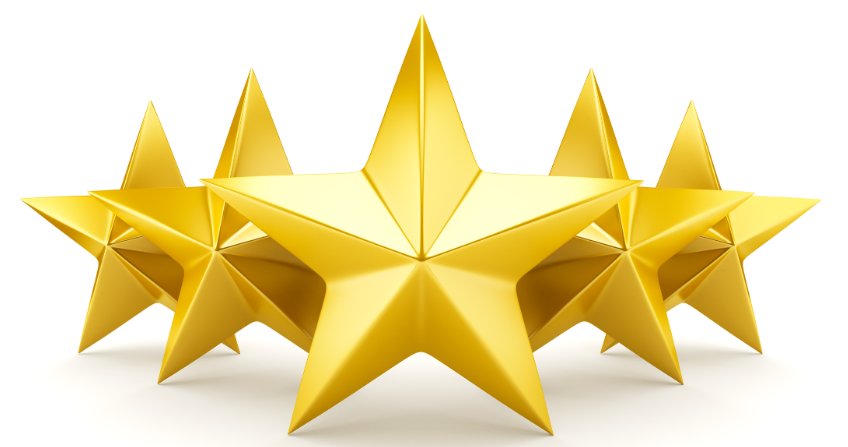 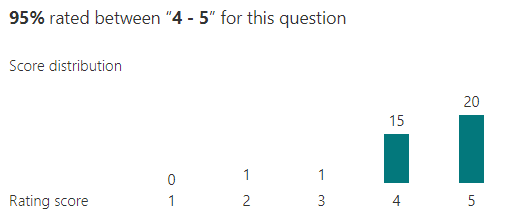 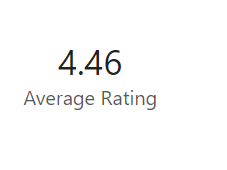 My favourite thing about my PE lesson is…
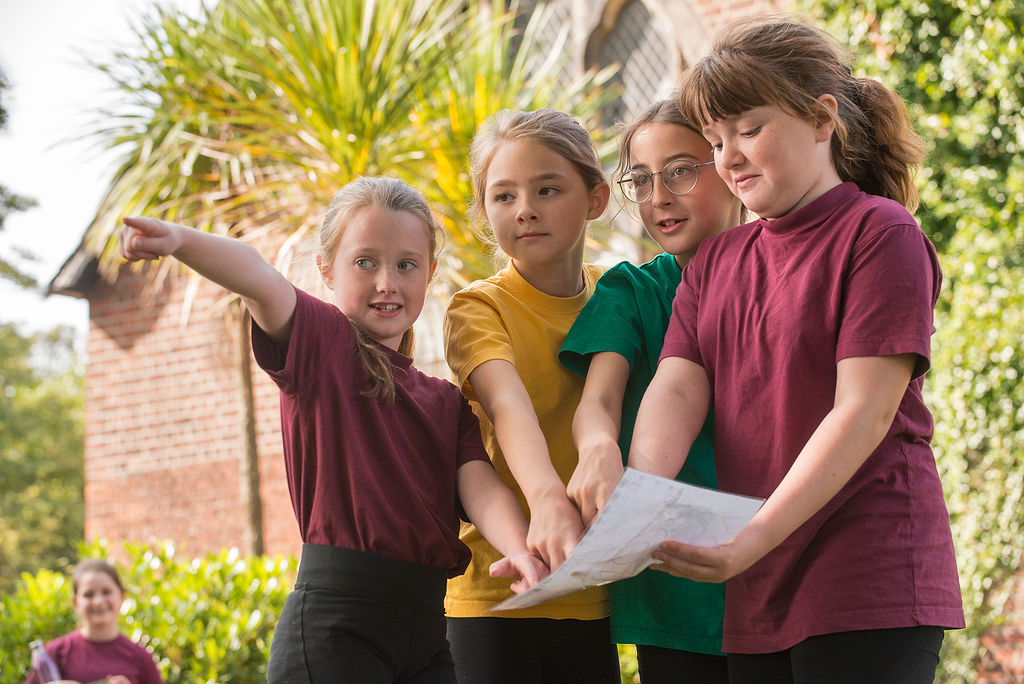 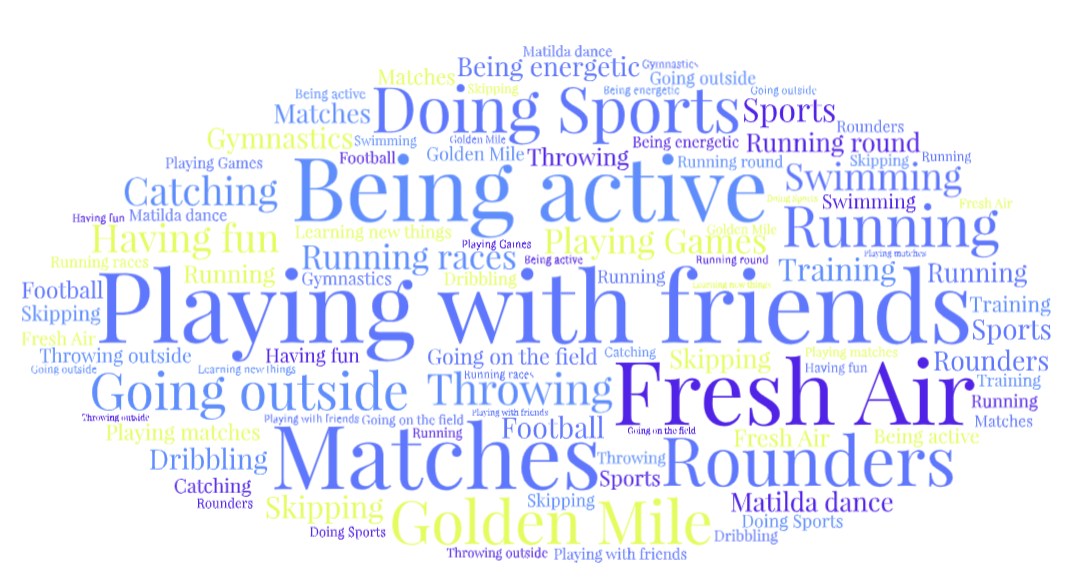 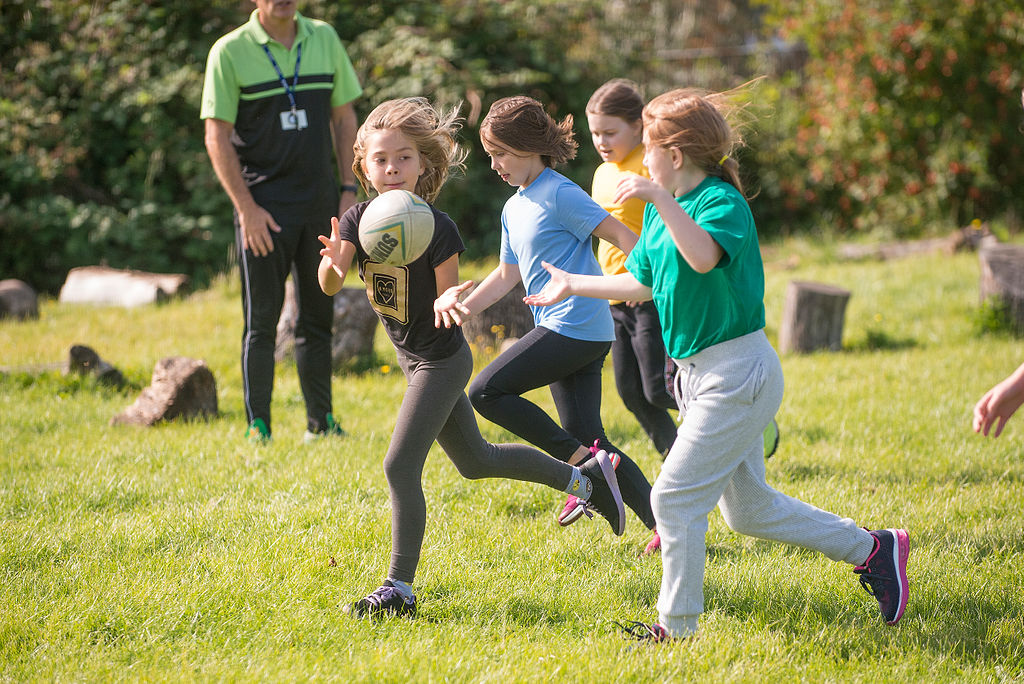 How many PE lessons do you have each week?
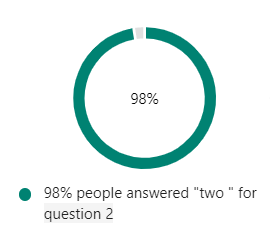 98% of children answered two
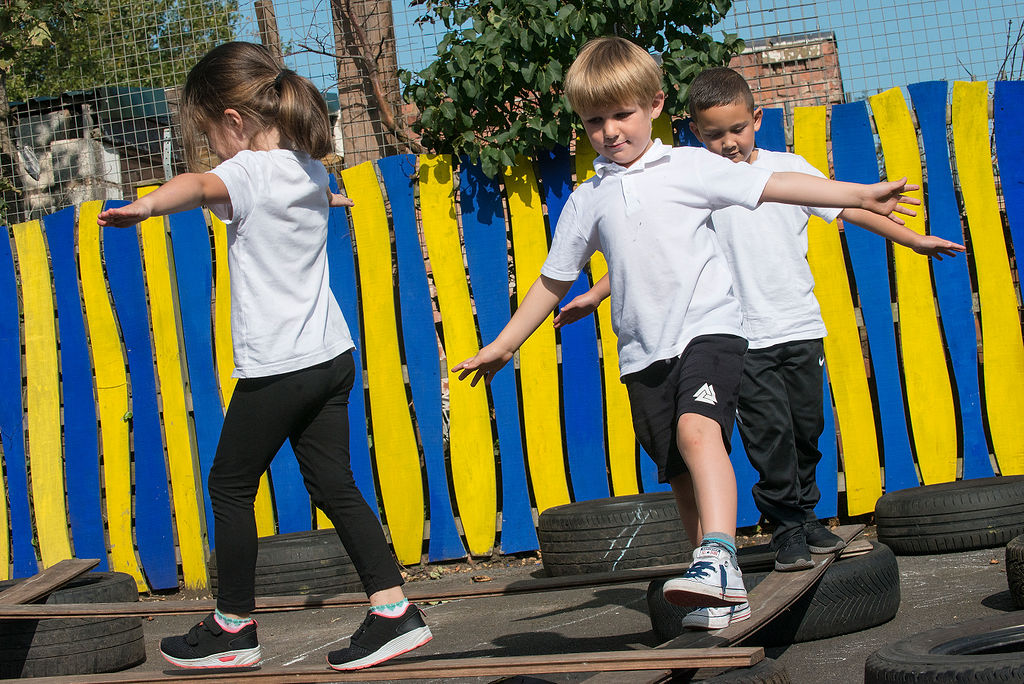 What do you do in your PE lesson?
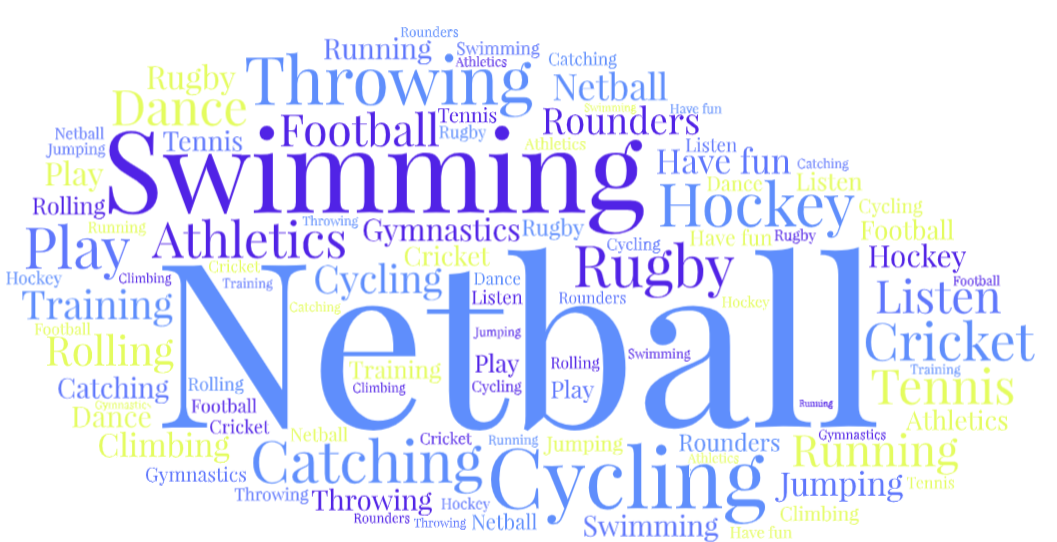 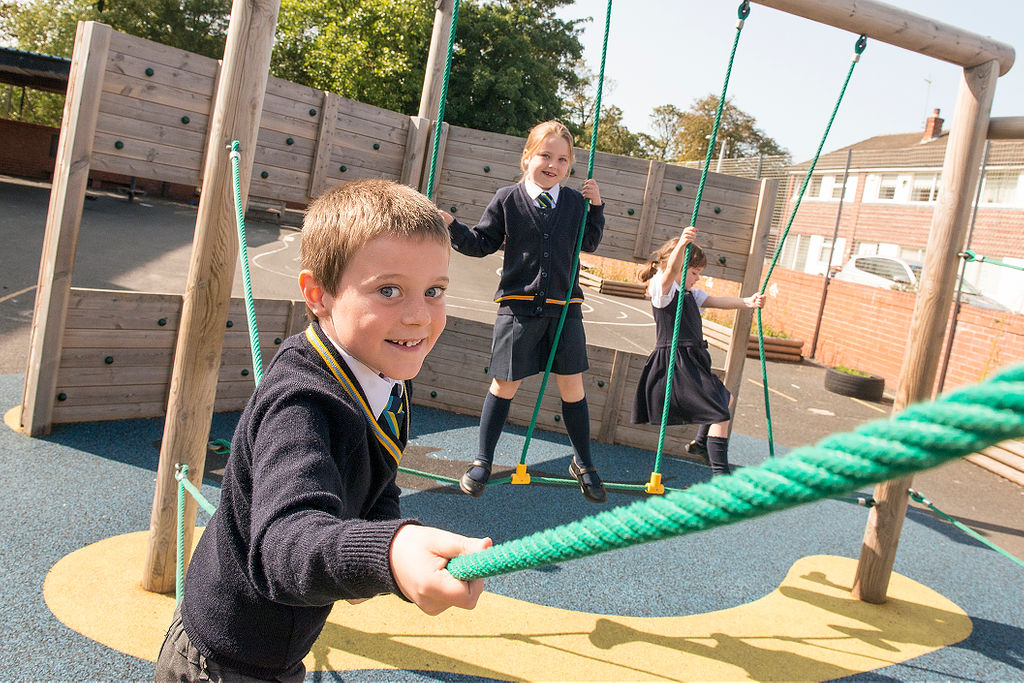 Do you attend an extra Curricular Club?
87% of children answered YES
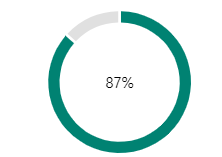 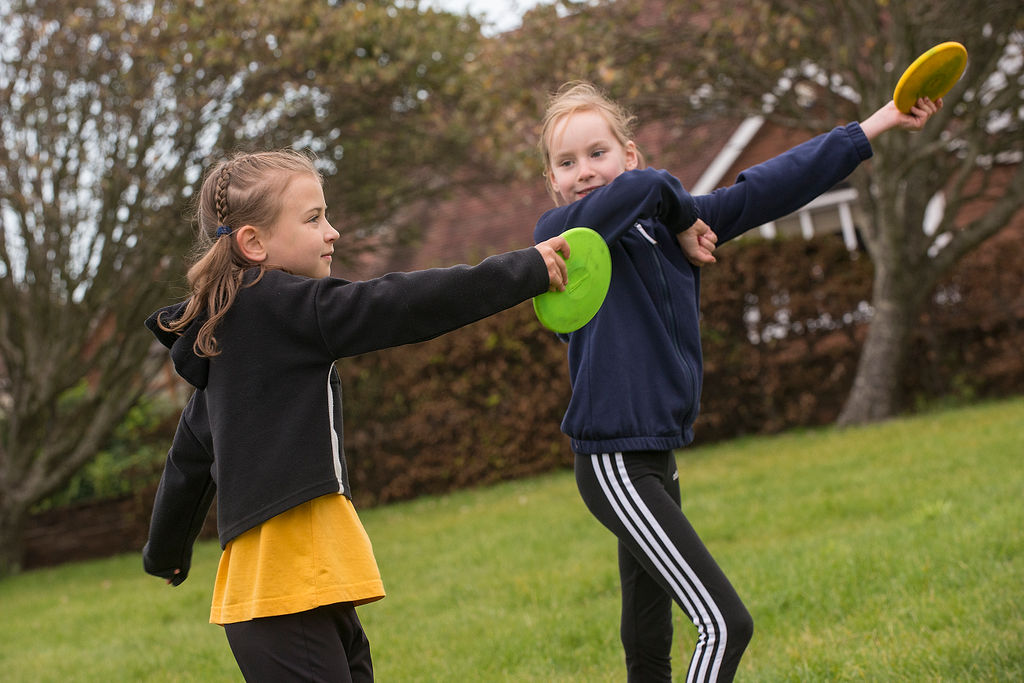 Have you represented school in an event or competition ?
63% of children answered YES
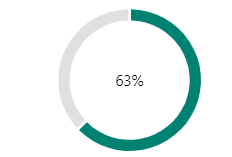 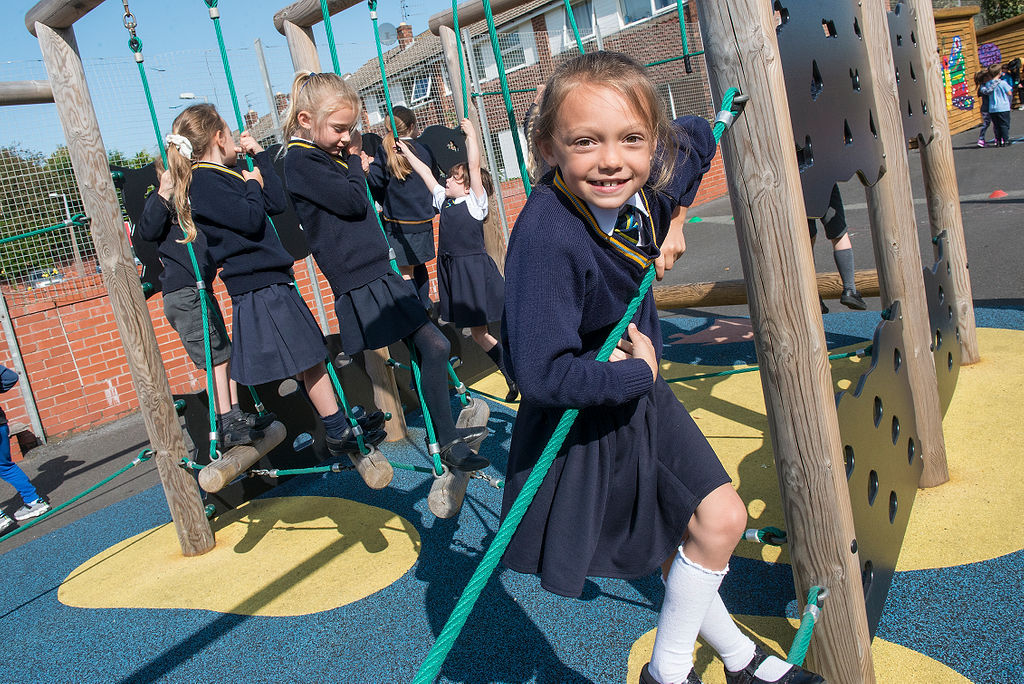 Do you look forward to your PE lesson?
98% of children answered YES
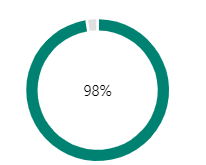 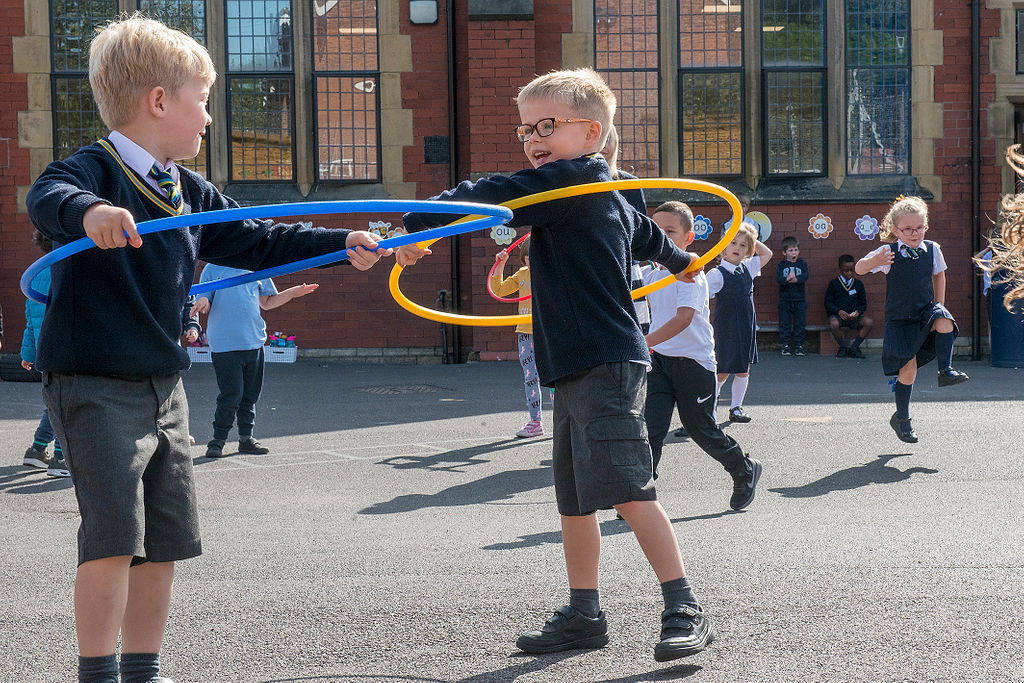 How long do you spend doing physical activity each week?
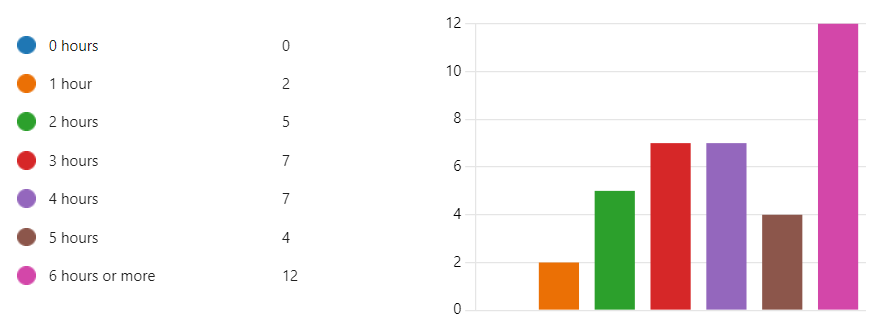 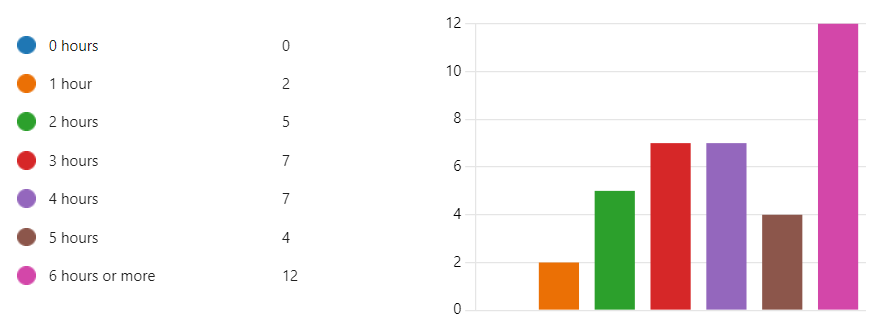 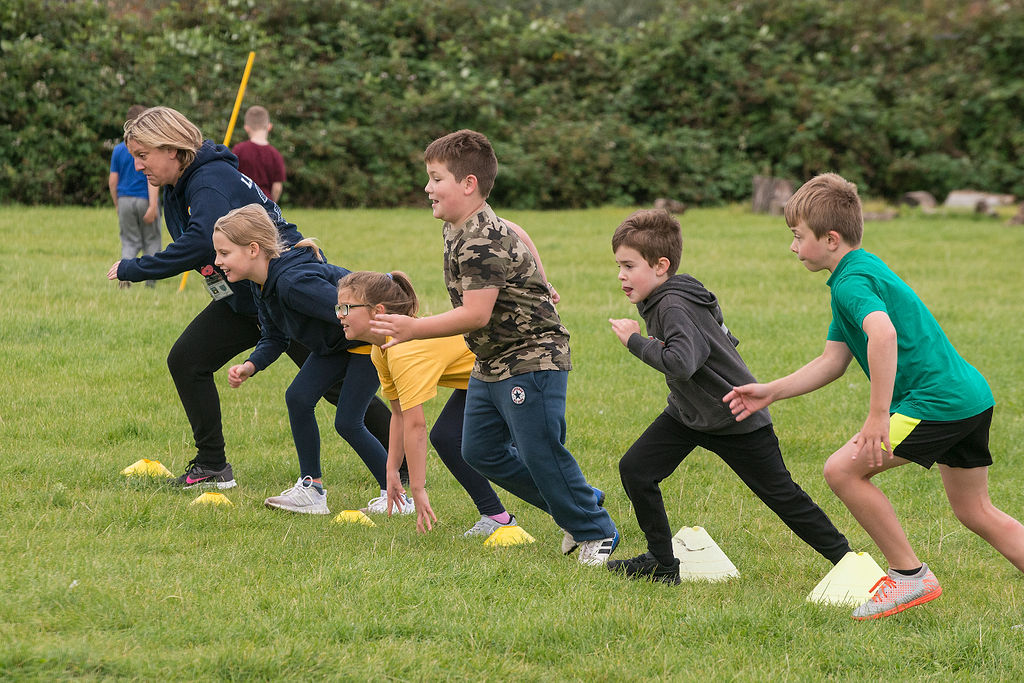 If you were in charge of PE, what would you change?
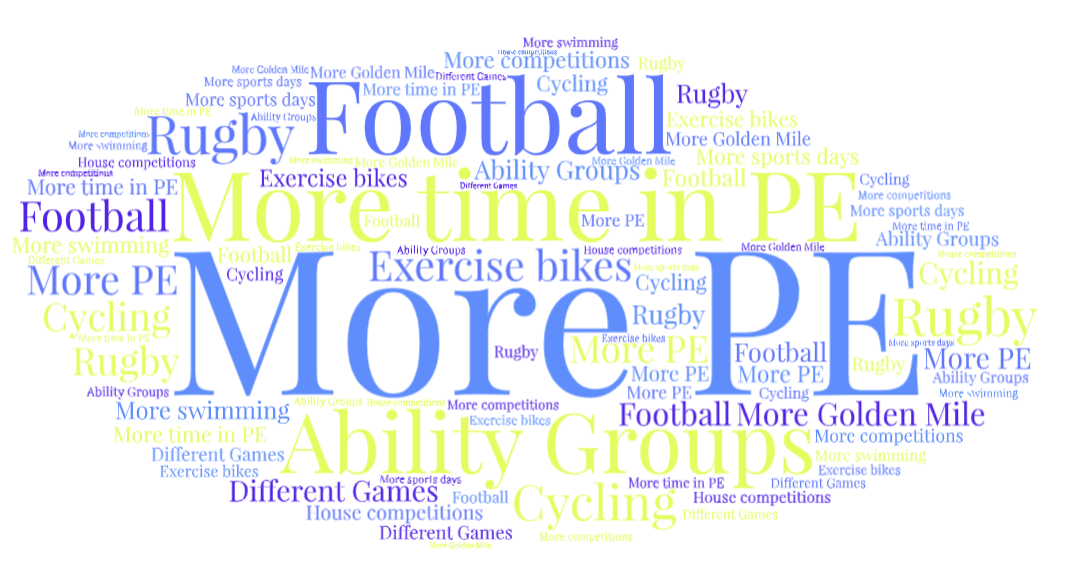 WE LOVE PE AT HEYHOUSES!